Essentials of disability studies for special educators
Lecture 1
Victoria Shmidt, 
PhD, MSS in Social work
320753@mail.muni.cz
Aims and objects
Disability studies and education: two options for juxtaposing
Criteria (ideas) and procedures (institutions) of educational system in the context of disability studies
Functionalism, 
three further approaches, humanist, radical, and reflexive,  will be discussed next time
Disability studies
An example of new type for producing knowledge:
Transforming previous object of study to the subject (participative and interactionist researchers)
Involving studies into social movements in favour of implementing better standards of Human Rights
Highlighting dilemmas and conflicts, provoking reflexivity among various actors, integrating them in teams
Disability studies among Studies
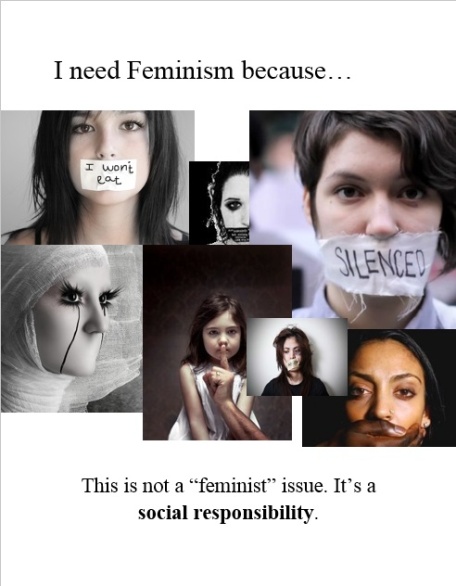 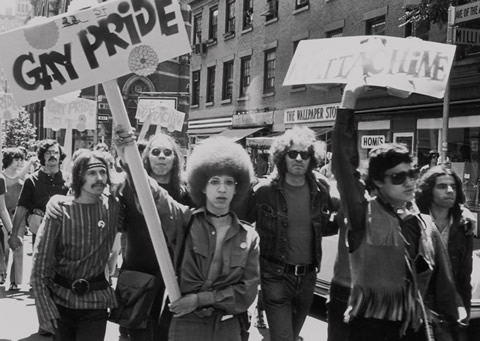 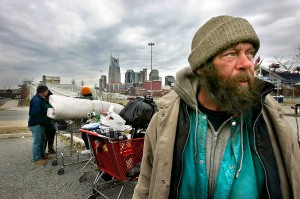 Disability studies
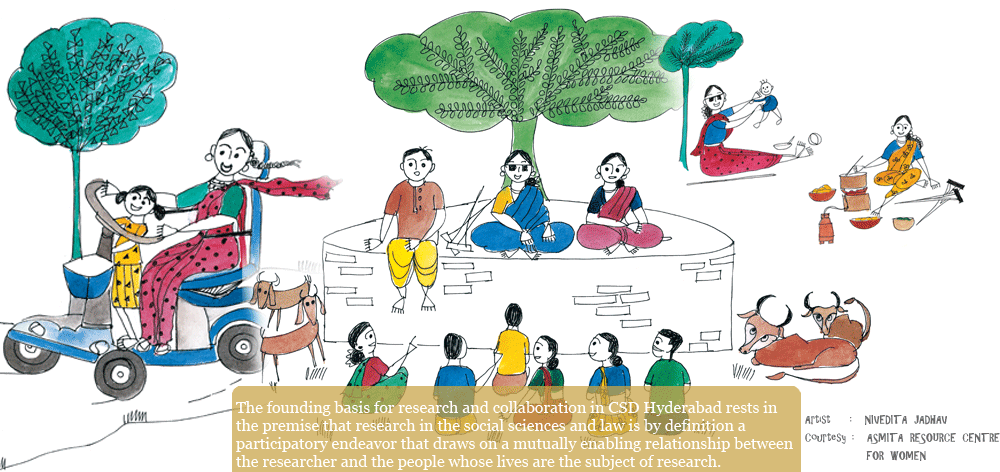 Homework: watch Night on Earth, Paris and compare two construction, ethnic minority and disability
http://www.youtube.com/watch?v=C-xpFztWDPA
Questions and handlings will be put in Materials to classes
Education as an agent of segregation or anti-oppressive practice
Deschooling society or transforming schools into agents of changes
Educationalisation as an element of colonisation and the instrument of obedience
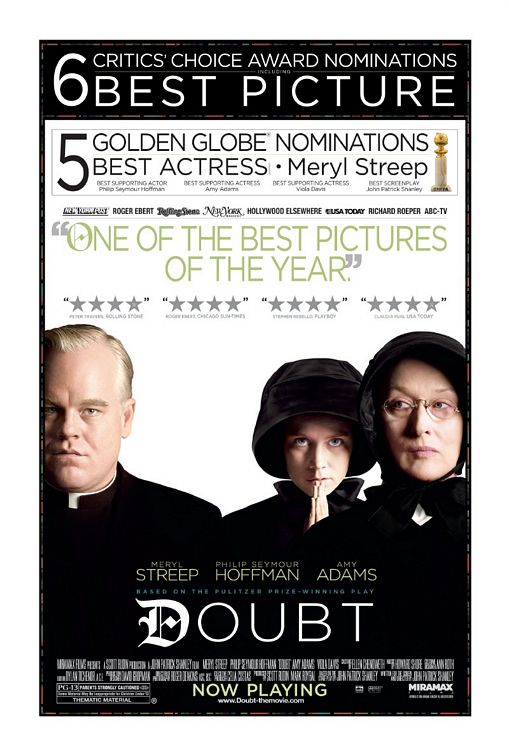 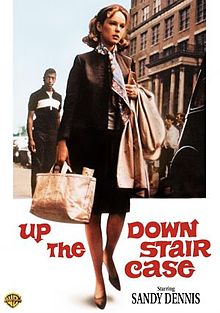 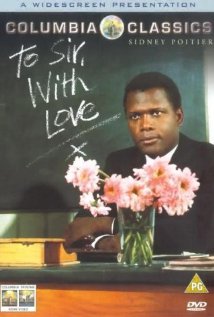 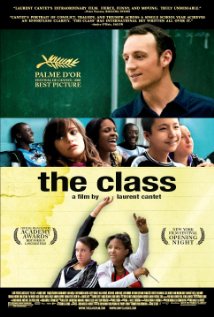 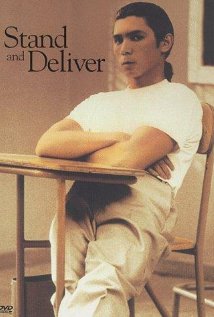 Task 1: strands for self-evaluation
What do we analyse (what exists in our analysis)
Criteria (idea, discourses) 
Practices, institutions, procedures
On which level do we explore an issue
Macrolevel of explaining (policy, culture, economical reasons, idea of progress/backwardness)
Mesolevel (separate groups of actors, relations between people and groups: community level, lack of embeddedness)
Microlevel (behaviour of certain people, trend to be out of changes)
Connections between levels
How do we know what we know about society, disability, people with disability?
Facts, behaviours, numbers observable things
Feelings, attitudes, process of meaning making
The connection between criteria and procedures
Who does what and under which reasons
Agents, actors, groups of interests 
Practices, strategies, policies
Discourses, communicative (translating to public) and coordinative (used within creating and implementing policies)
Two trajectories between education and disability studies
Educational system as an area of applying disability studies
Wide range of methodologies for exploring education and planning its transformation
Testing disability studies in the context of education
Achieving more coherent approach in evaluating the impact of education on exclusion
How could you define the meaning of each of the trajectories for special education?
Task 2: redefining education for disabled children
Disability studies as providers of meta-methodological approach
Meaningful dichotomies for constructing our own approach in consistent way
Accepting  the diversity of approaches 
Accepting the necessity to indicate our own position towards disability
Task 3: Indicate your position towards disability and approaches
Short cartoon movie by Siri Melchior (Denmark, 2002)
Does the main character (dog who was a cat inside) run into problems or not?
Could we draw an analogy between the main character and...:
Has the issue been solved and if yes in which way?
The division of social theories regarding disability
Two dichotomies:
Society is understood as regulated vs. Society is understood as in conflict

Subjective entities in society vs. Objective things in society
The key question of disability studies: what is more important
Human rights
Process of education 
Meaning of here and now
the collision of interest groups
Human capital
Outcomes of education
Meaning of future results
over-utilitarian and very traditional approach
Functionalism: ideas
Education as an element of social order
Norms as regulators of the balance between individuals and society
Disability as an abnormality (potentially) destroying social order
Variety of approaches
focus on biological factors
Focus on social factors
Coinciding both perspectives
The case of eugenics
Selective strand
Main focus: the threat of reproducing low-value people and two alternatives to solve the issue:
the isolation from mainstream society (placement into institutions) 
sterilization
Assimilative eugenics
Main focus: the mode of life as a key determinant of the national health
all diseases are the result of inappropriate mode of life; 
the sustainable improvements of the quality of life are indispensable for the health of nation
The framework of arguments in favour of residential care in eugenics
Combining both domains of eugenics into consistent scheme in education
Combining both domains of eugenics into consistent scheme
Roma children in residential care: the first day in children home and after 5 months
Functionalism: selective procedures
Differentiating norms and abnormality
Assessment centres
Tests and the art of psychodiagnostics
Methods of pathopsychology
Correcting deviance towards norms
Special schools
Special programmes
Correction
Actors
Professionals vs. parents
The knowledge belongs to experts
Parents are posed as a main threat for child up bringing
Children vs. society
What transforms ‘dangerous’ children into socialised entities?
What are expectations of the society from next generations?
Final task for today: Whistleless
What symbolises the ability to whistle? 
Who teaches the bird to whistle? 
In which reasons do they have the right to teach?
What are differences between teachers?
How does the movie describe the social order in “the pink town”?
What are consequences of stealing the whistle by policeman?
Which attitude towards functionalist approach does movie provide?
Two views on functionalist approach and the education based upon it
Total unacceptance because of the apology of naturalness
Critique towards monopolising the space of approaches by functionalism, the call for diverse methodologies and practices
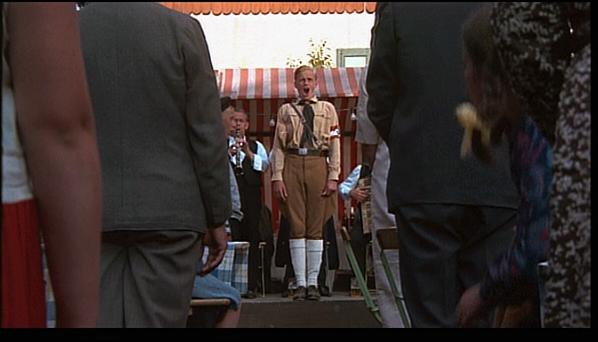 http://www.youtube.com/watch?v=29Mg6Gfh9Co